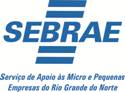 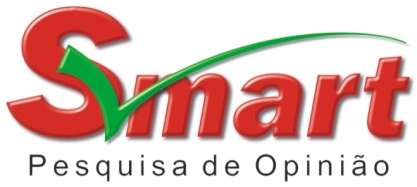 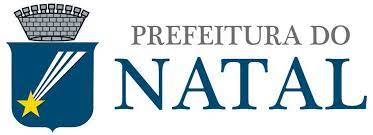 Relatório da Pesquisa de Mapeamento Turístico de Natal / RN
Natal - RN
2023
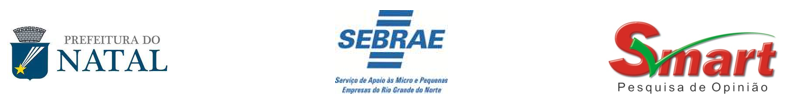 TEMA:
O Mapeamento dos Negócios de Turismo da Cidade de Natal.

OBJETIVO:

Identificar o número de negócios de turismo formais;
Geração de empregos;
Faturamento;
Número de leitos da hotelaria;
Dificuldades na gestão da atividade;
Transformação digital;
Inovação e tecnologia;
Práticas de sustentabilidade.
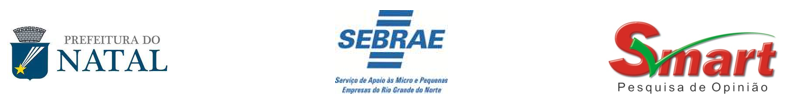 BAIRROS MAPEADOS:
Areia Preta;
Alecrim;
Capim Macio;
Candelária;
Cidade Alta;
Mãe Luiza;
Lagoa Nova;
Petrópolis;
Praia do Meio;
Praia dos Artistas;
Ponta Negra;
Praia do Forte;
Via Costeira;
Redinha;
Rocas;
Santos Reis;
Ribeira;
Tirol.
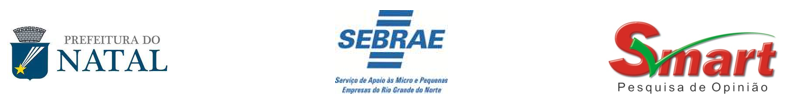 Distribuição do Mapeamento:




REALIZAÇÃO
A pesquisa de campo foi realizada entre os dias 15 de agosto e 22 de novembro de 2022.
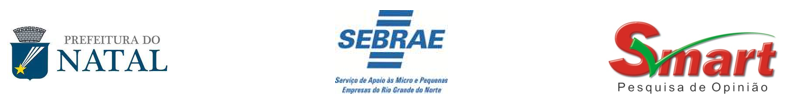 RESULTADOS
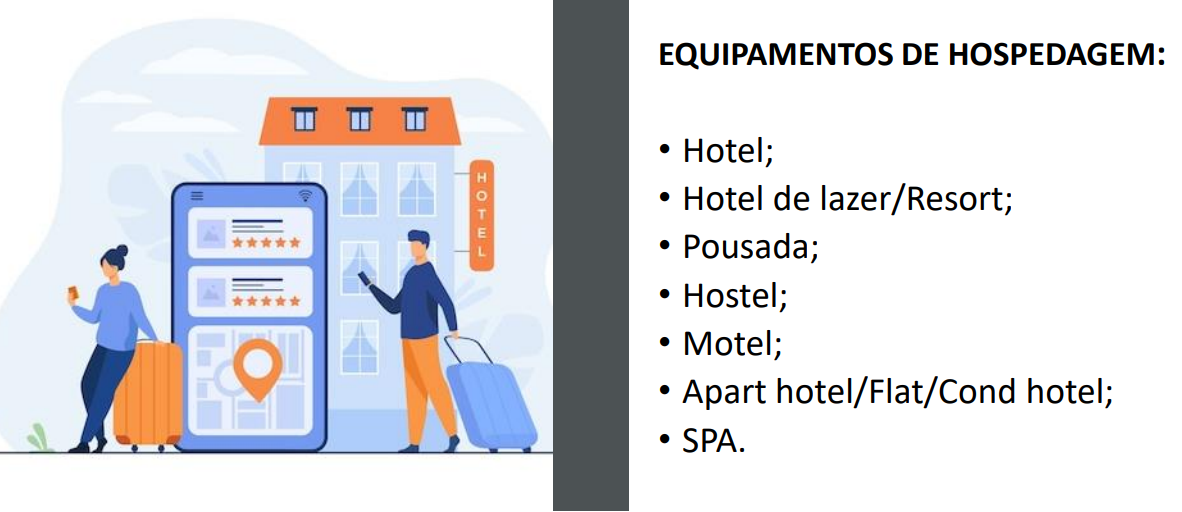 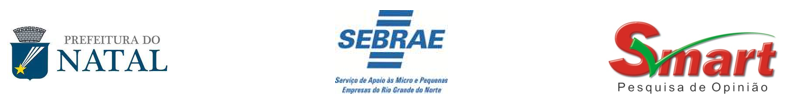 Perfil dos Empresários
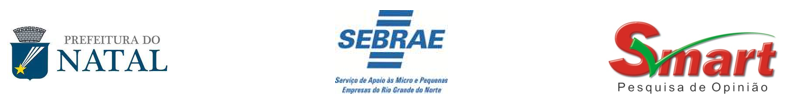 Caracterização do Empreendimento
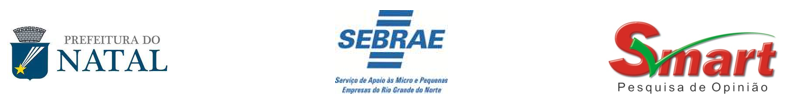 Faturamento
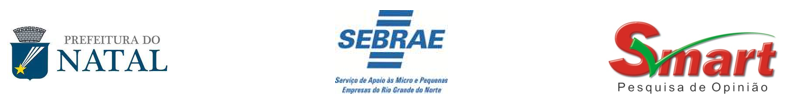 Caracterização do Empreendimento
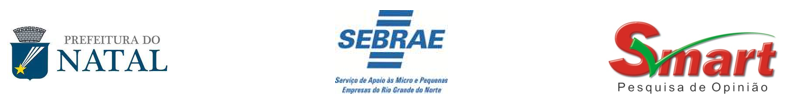 Estrutura das unidades habitacionais
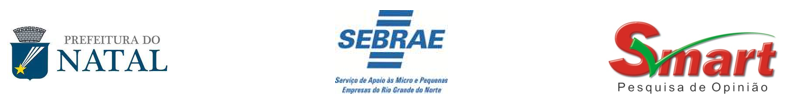 Caracterização das unidades habitacionais
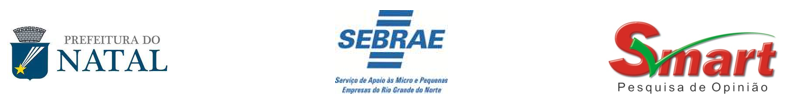 Idiomas
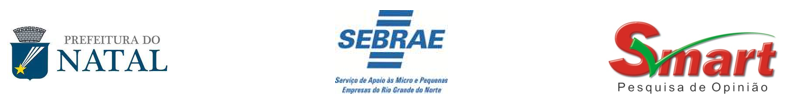 Adaptação PCD
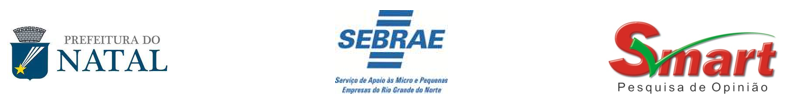 Caracterização do Empreendimento
Geração de emprego
*7,8% dos estabelecimentos possuem colaborador PCD
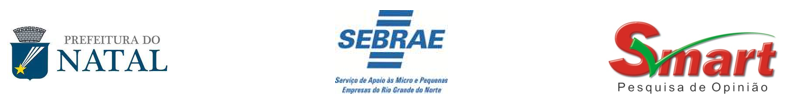 Taxa de ocupação e Ticket médio
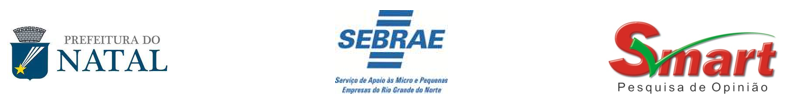 Origem dos turistas
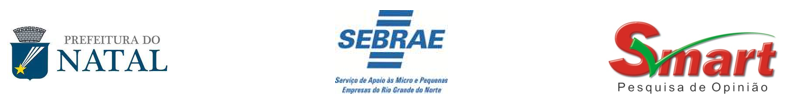 Caracterização da área social
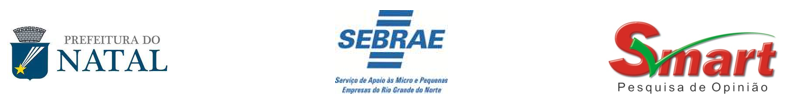 Caracterização de recreação e lazer
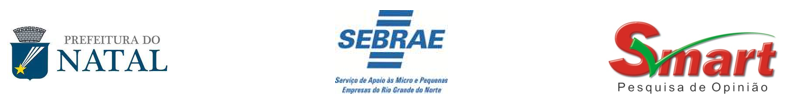 Caracterização de instalações para eventos
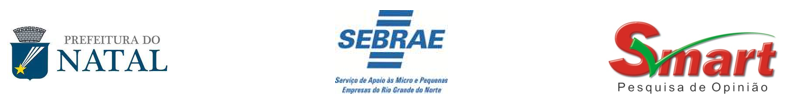 Sustentabilidade
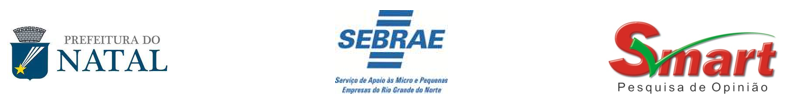 Sustentabilidade
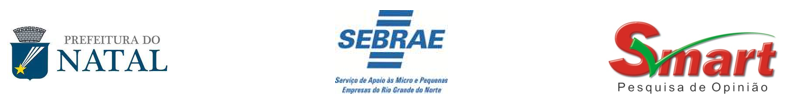 Sustentabilidade
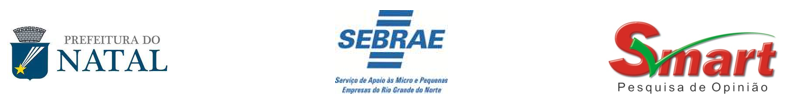 Gestão de atividade
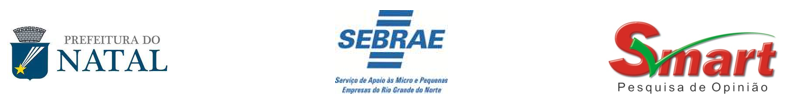 Gestão de atividade
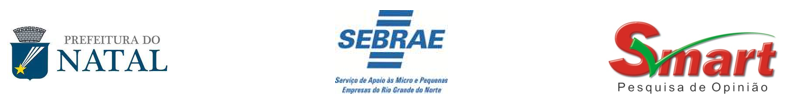 Gestão de atividade
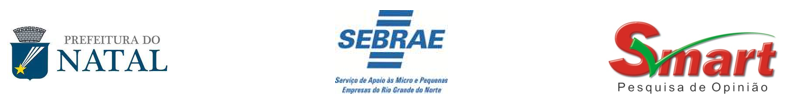 Gestão de atividade
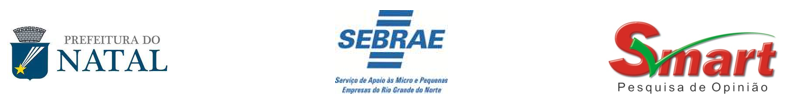 Gestão de atividade - Demandas necessárias - Setur Natal (Múltipla Resposta)
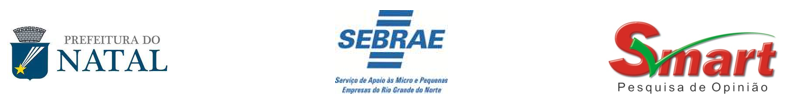 Gestão de atividade
18,7% dos estabelecimentos são associados a alguma entidade de classe (Patronal ou sindicato), sendo citado: ABIH (96,3%) e NCVB (3,7%).
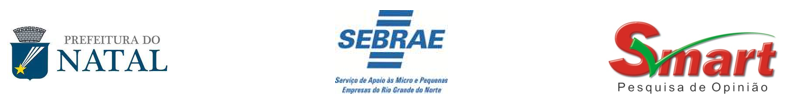 Gestão de atividade
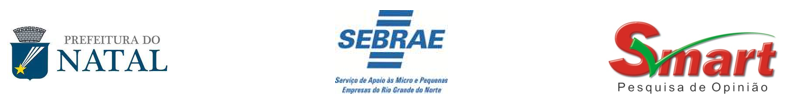 Gestão de atividade - Equipamento de Lazer que faltam na cidade (Múltipla Resposta)
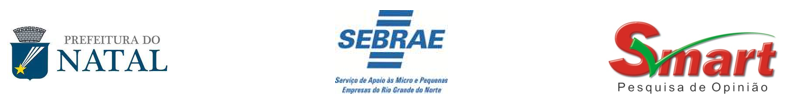 RESULTADOS
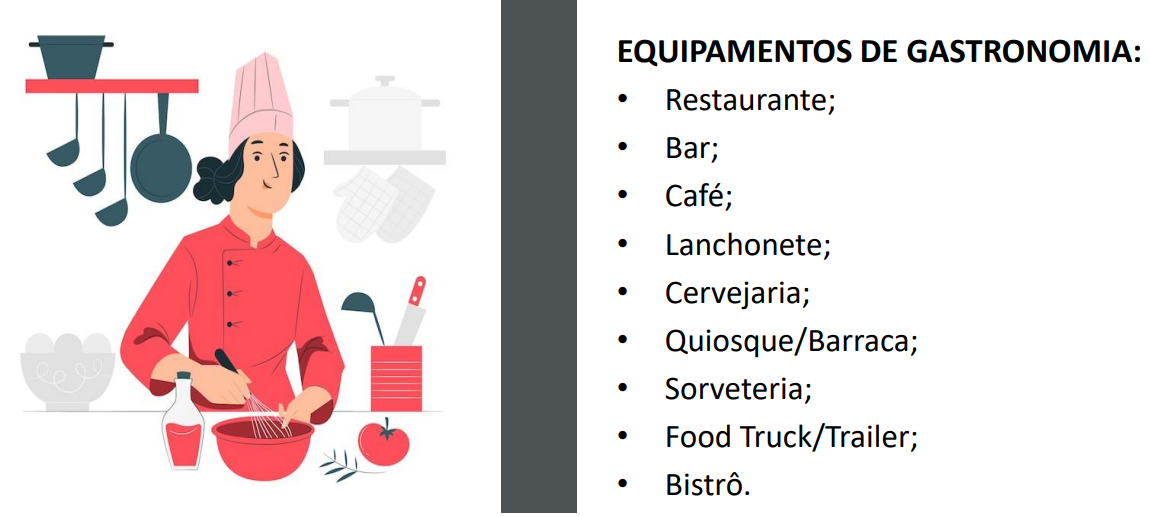 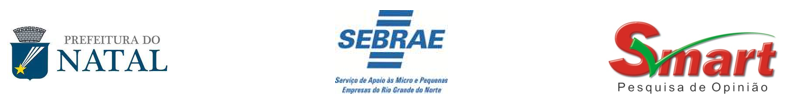 Perfil dos Empresários
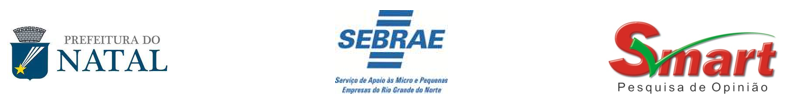 Caracterização do Empreendimento
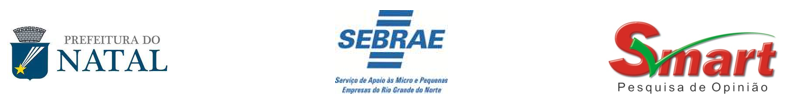 Faturamento
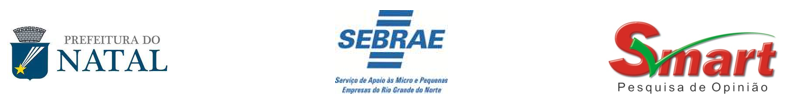 Caracterização do Empreendimento
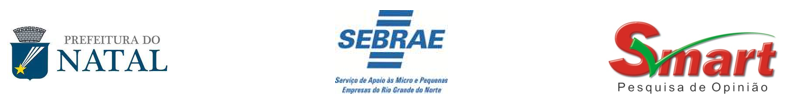 Caracterização do Empreendimento
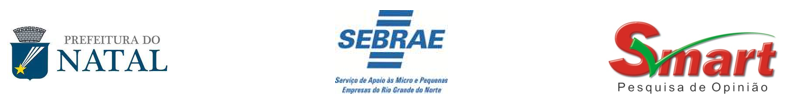 Caracterização do Empreendimento
Geração de emprego
*2,0% dos estabelecimentos possuem colaborador PCD
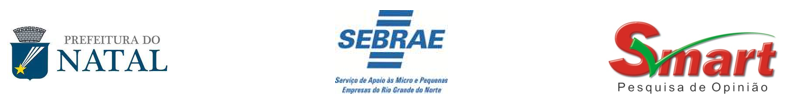 Adaptação PCD
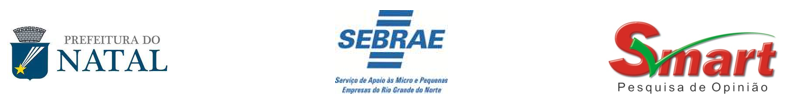 Taxa de ocupação e Ticket médio
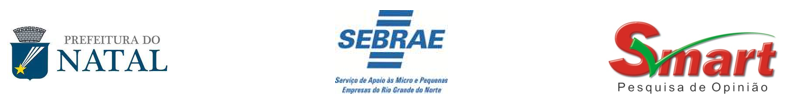 Idiomas e Tipo de serviço
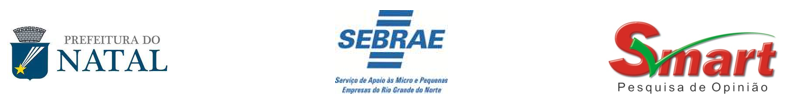 Serviços e instalações
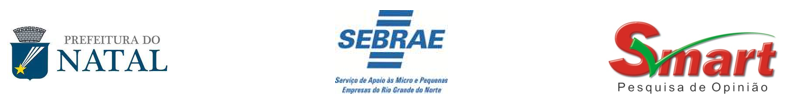 Culinária
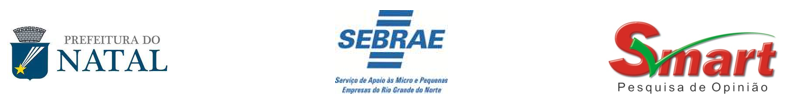 Sustentabilidade
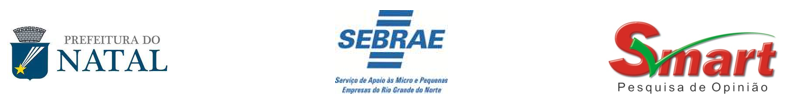 Sustentabilidade
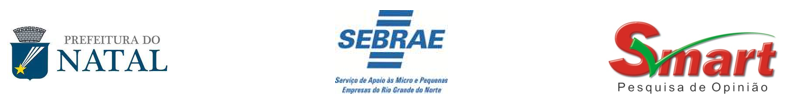 Gestão de atividade
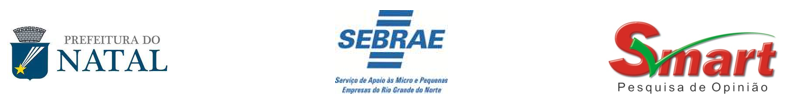 Gestão de atividade
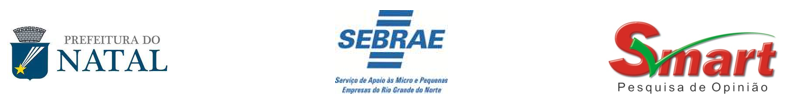 Gestão de atividade
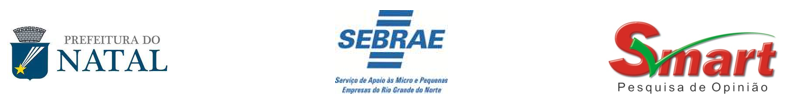 Gestão de atividade
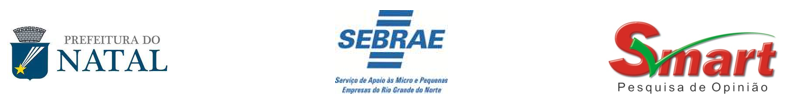 Gestão de atividade - Demandas necessárias - Setur Natal
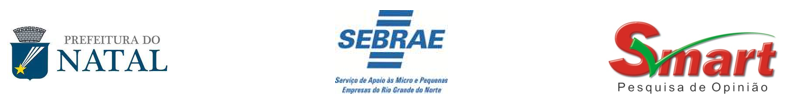 Gestão de atividade
20,2% dos estabelecimentos são associados a alguma entidade de classe (Patronal ou sindicato), destacando-se: Abrasel (59,2%) e Sindbar (13,3%).
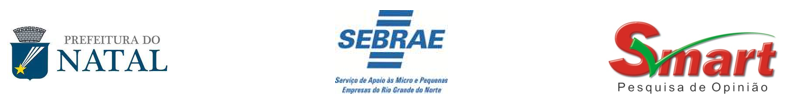 Gestão de atividade
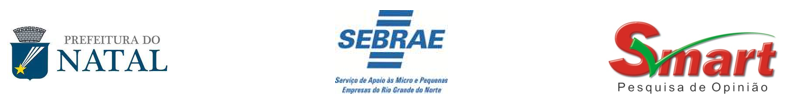 Gestão de atividade
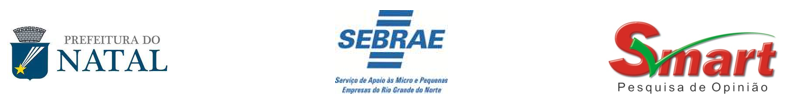 RESULTADOS
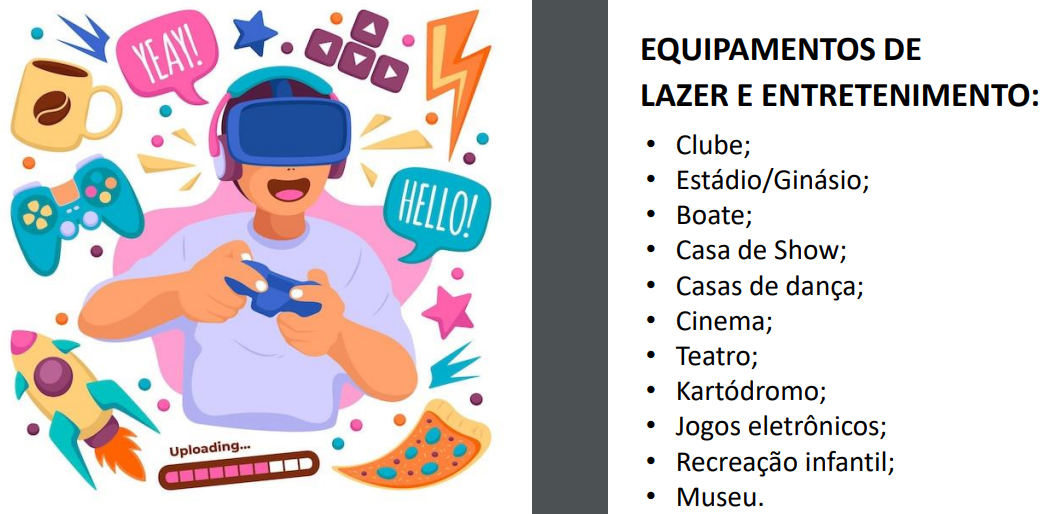 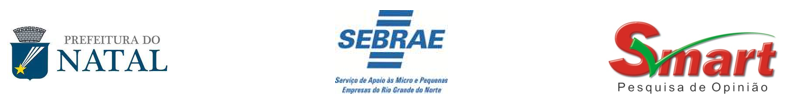 Perfil dos Empresários
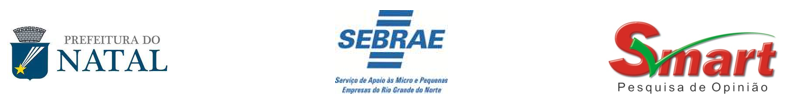 Caracterização do Empreendimento
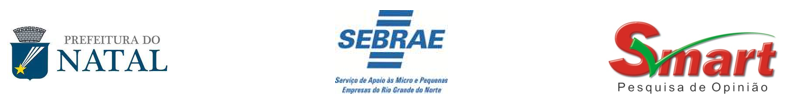 Faturamento
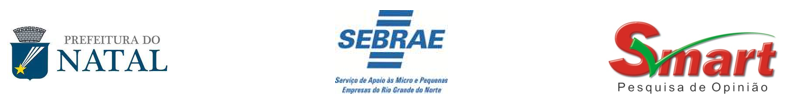 Caracterização do Empreendimento
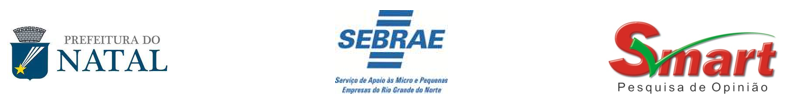 Caracterização do Empreendimento
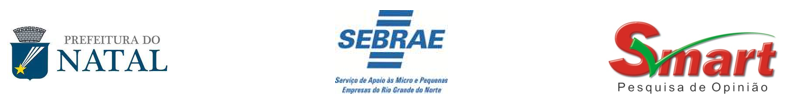 Caracterização do Empreendimento
Geração de emprego
*9,2% dos estabelecimentos possuem colaborador PCD
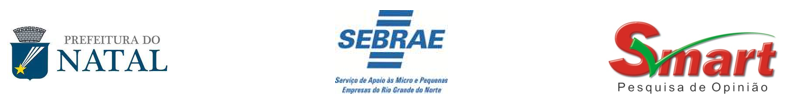 Taxa de Ocupação e Ticket Médio
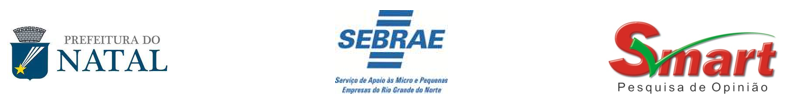 Adaptação PCD
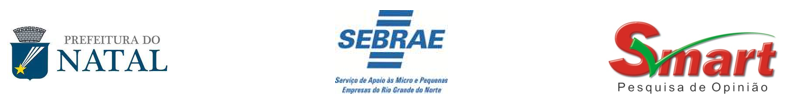 Instalações
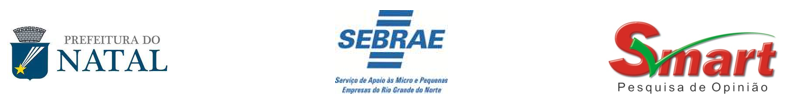 Instalações
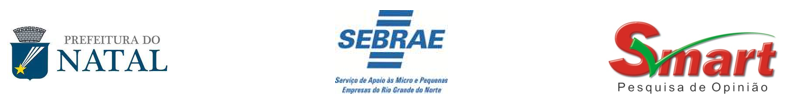 Idiomas e sustentabilidade
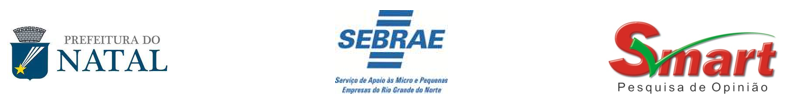 Gestão de atividade
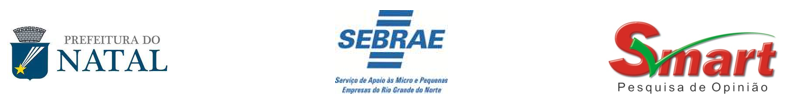 Gestão de atividade
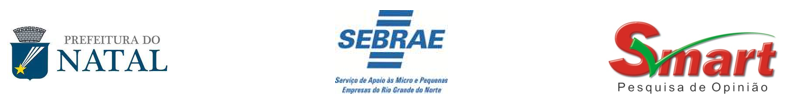 Gestão de atividade
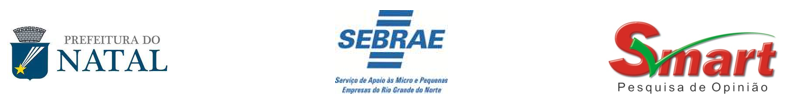 Gestão de atividade
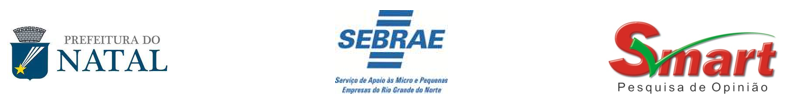 Gestão de atividade
27,0% dos estabelecimentos são associados a alguma entidade de classe (Patronal ou sindicato), sendo citado: Abrasel (60,0%), Senalba (13,3%), CBF (6,7%), Fundação José Augusto (6,7%), Sindcam (6,7%) e CDL (6,7%).
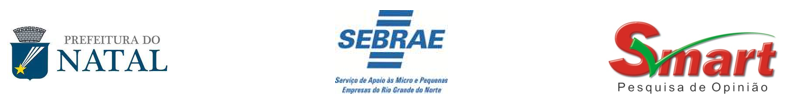 Gestão de atividade
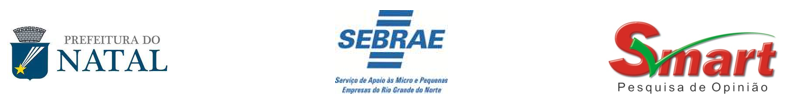 RESULTADOS
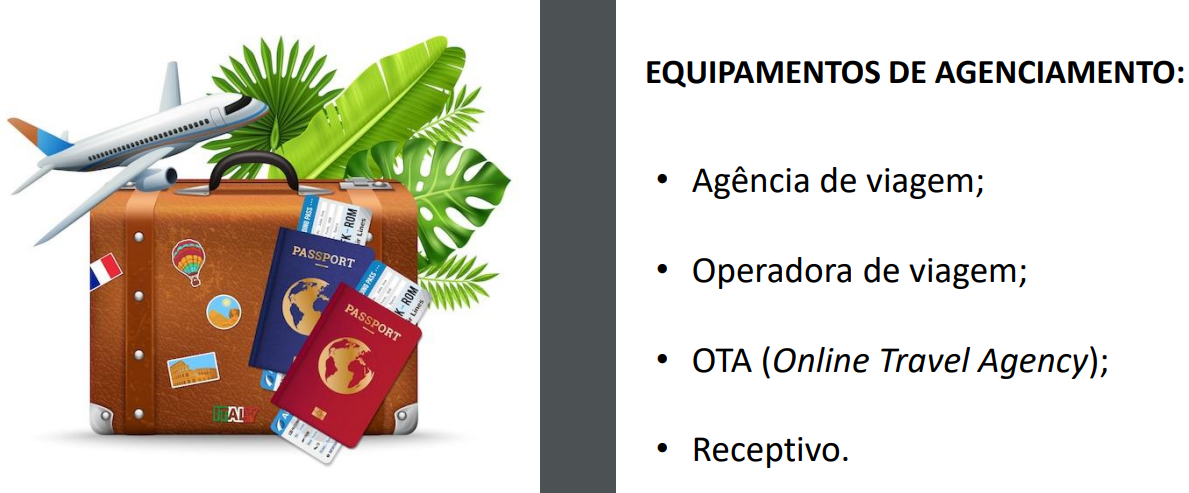 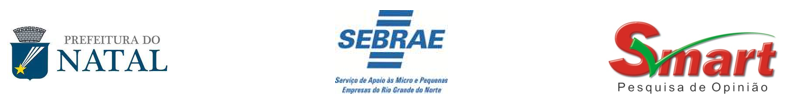 Perfil dos Empresários
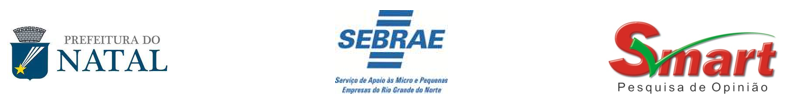 Caracterização do Empreendimento
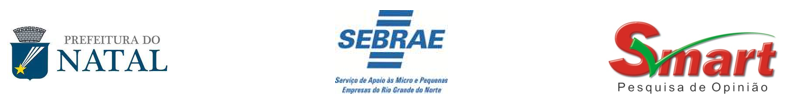 Faturamento
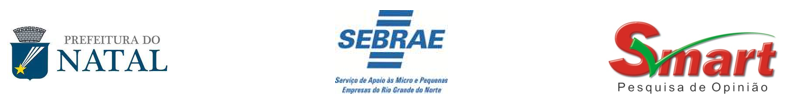 Caracterização do Empreendimento
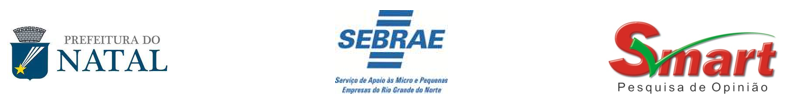 Caracterização do Empreendimento
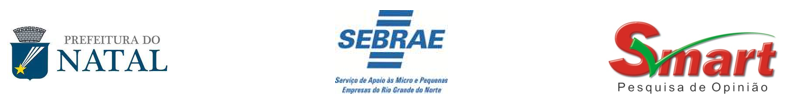 Vendas
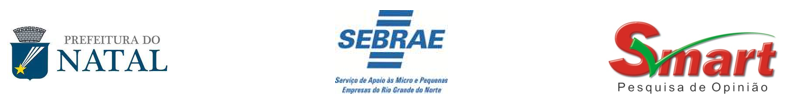 Caracterização do Empreendimento
Geração de emprego
*3,0% dos estabelecimentos possuem colaborador PCD
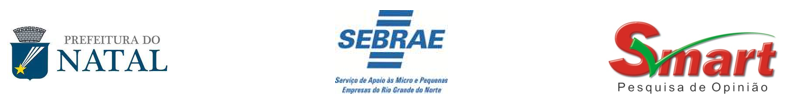 Adaptação PCD
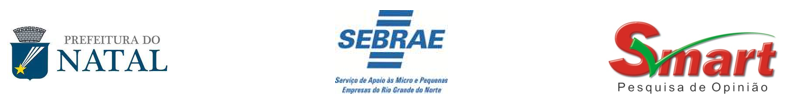 Serviço de equipamento e apoio
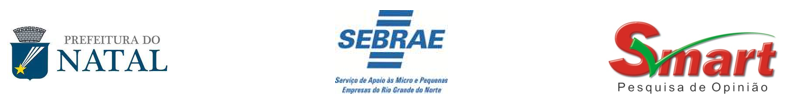 Serviço de equipamento e apoio
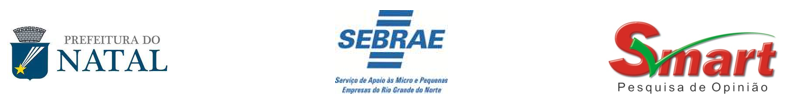 Sustentabilidade e Serviços Digitais
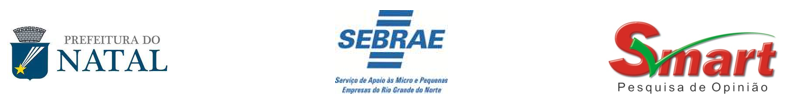 Gestão de Atividade
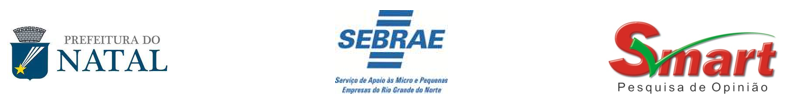 Gestão de Atividade
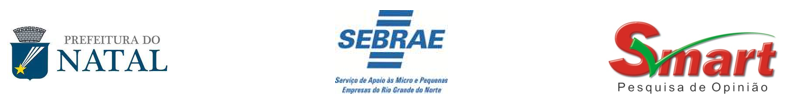 Gestão de Atividade
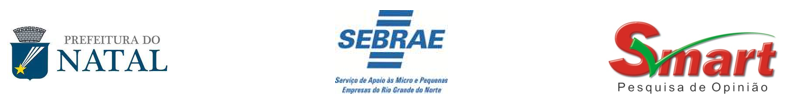 Gestão de Atividade
40,6% dos estabelecimentos são associados a alguma entidade de classe (Patronal ou sindicato), sendo citado: ABAV (50,0%), Sindetur (16,7%), Sindicato de Receptivos (8,3%), Sindjipe (8,3%), Sindcomércio (8,3%) e Sindicato dos Guias (8,3%).
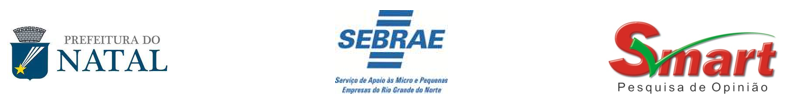 Gestão de Atividade
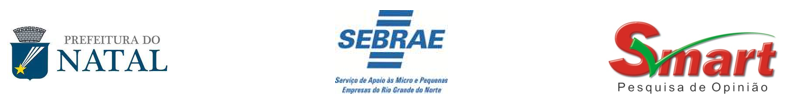 RESULTADOS
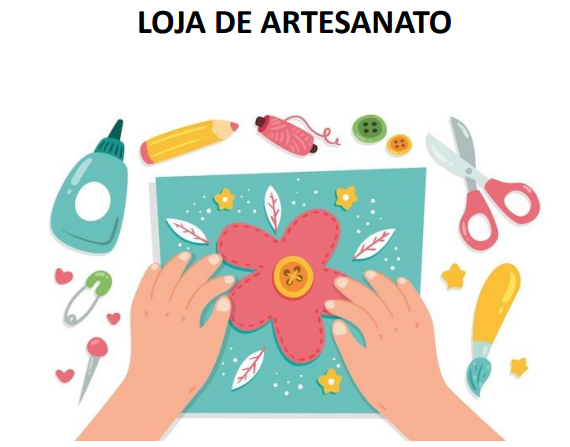 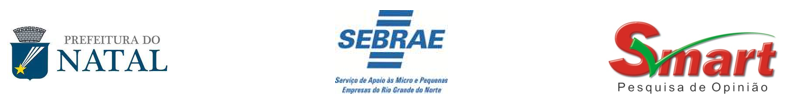 Perfil dos Empresários
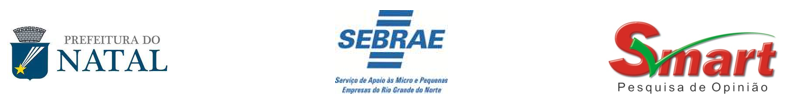 Caracterização do Empreendimento
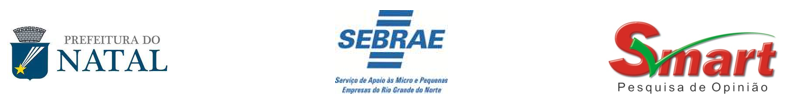 Faturamento
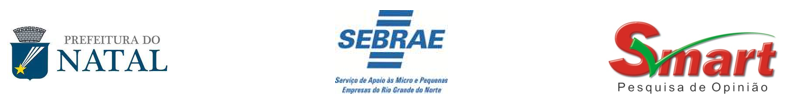 Caracterização do Empreendimento
Geração de emprego
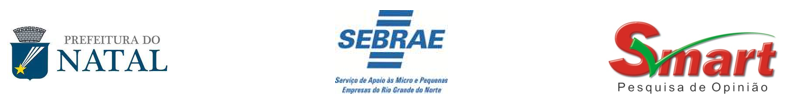 Caracterização do Empreendimento
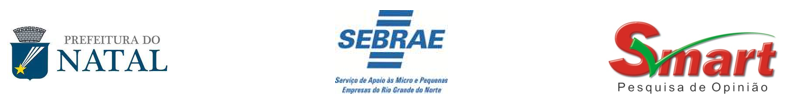 Cadastro
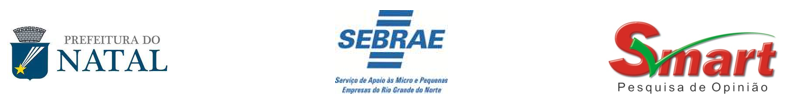 Vendas
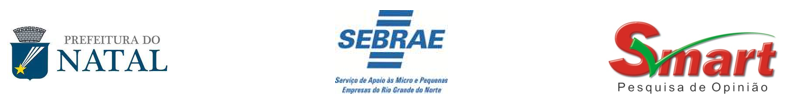 Idiomas e Sustentabilidade
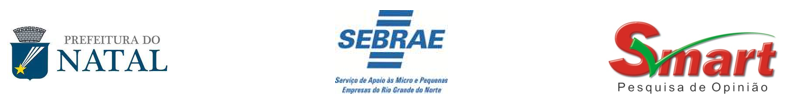 Gestão de Atividade
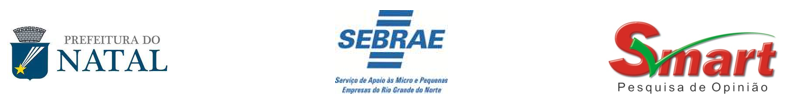 Gestão de Atividade
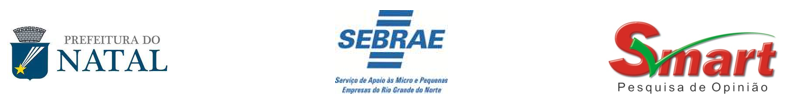 Gestão de Atividade
3,3% dos estabelecimentos são associados a alguma entidade de classe (Patronal ou sindicato), sendo citado: Asectur, Sindicato do comerciário, Amba, Associação de Mulheres do Santa Catarina, Associação Mãos que criam e Associação do Forte.
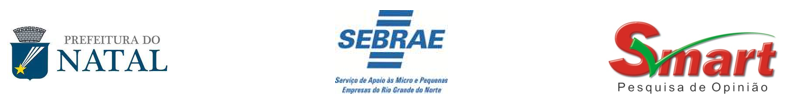 Gestão de Atividade
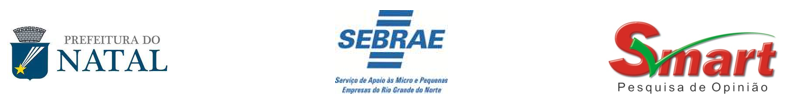 RESULTADOS
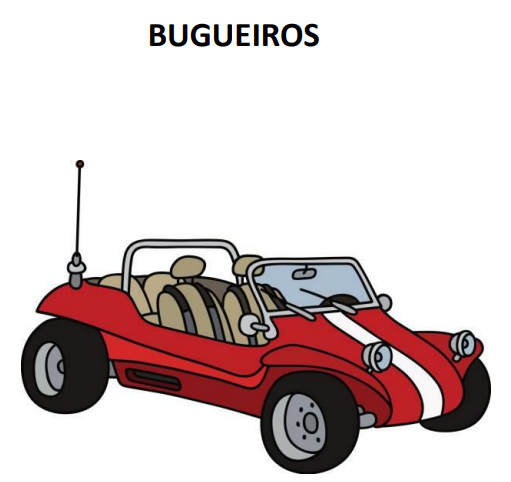 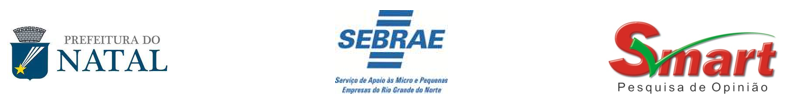 Perfil dos Empresários
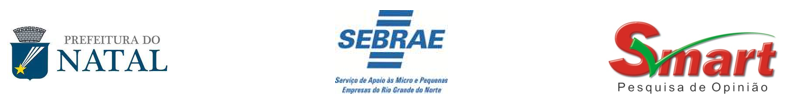 Perfil dos Empresários
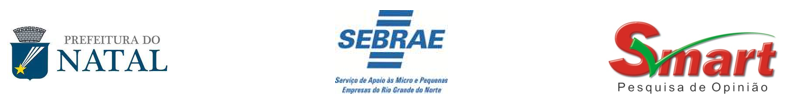 Caracterização do Empreendimento
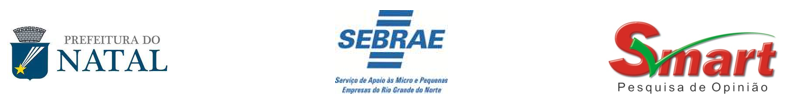 Faturamento
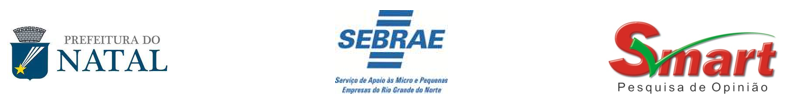 Caracterização do Empreendimento
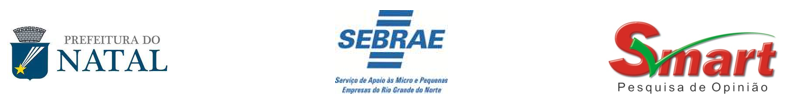 Vendas
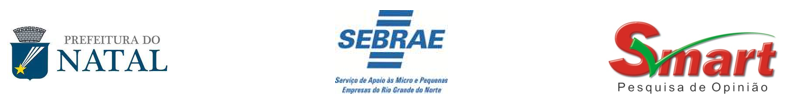 City tour em Natal - RN
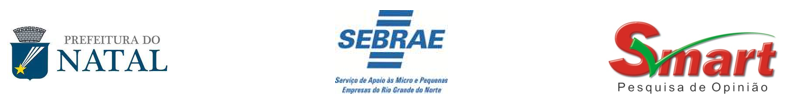 Clientes
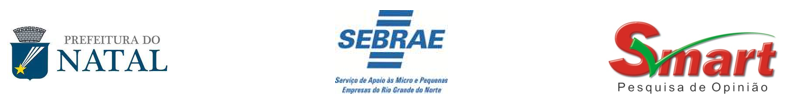 Dados do Veículo e Idiomas
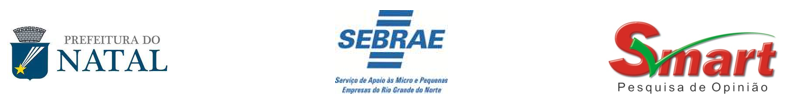 Gestão de Atividade
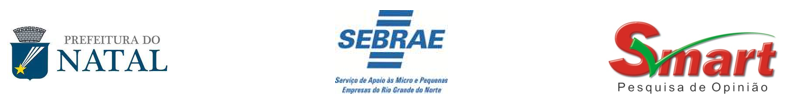 Gestão de Atividade
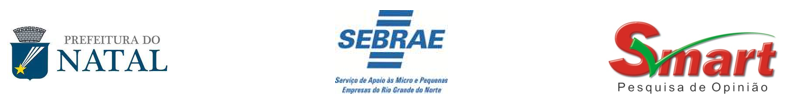 Gestão de Atividade
80,9% dos estabelecimentos são associados a alguma entidade de classe (Patronal ou sindicato), destacando-se o Sindbuggy (96,5%).
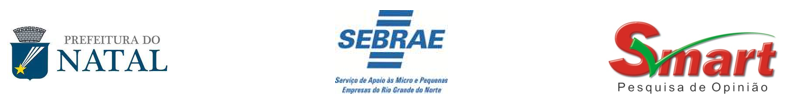 Gestão de Atividade
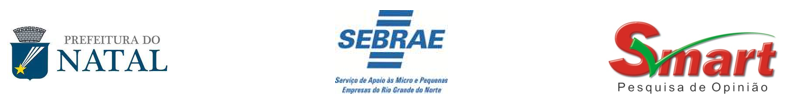 Gestão de Atividade
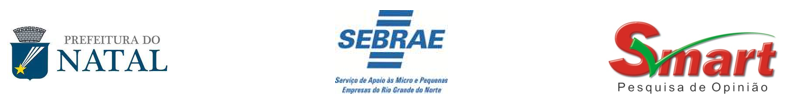 Presidente do Conselho Deliberativo
Itamar Manso Maciel Junior
Diretor Superintendente
José Ferreira de Melo Neto
Diretor de Operações
Marcelo Saldanha Toscano
Diretor Técnico
João Hélio Costa da Cunha Júnior
Unidade de Desenvolvimento Setorial
Yves Guerra de Carvalho
Unidade de Gestão Estão Estratégica
Paulo Ricardo Cosme Bezerra
Secretário do Setur-RN
Fernando Fernandes de Oliveira.
Execução e coordenação da pesquisa
Smart Pesquisa de Opinião
Estatístico
Thiago Rodrigues de Souza